Résultats, Incertitude, fonction de la liste de contrôle, Validation et autres outils Spectrum
Formation sur les estimations du VIH et l'utilisation des données, 
 février 2025
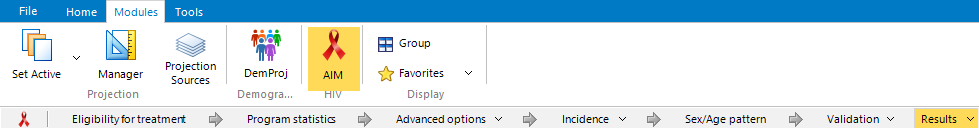 Résultats-Tranche d'âge-Indicateur-Sexe-Période de temps
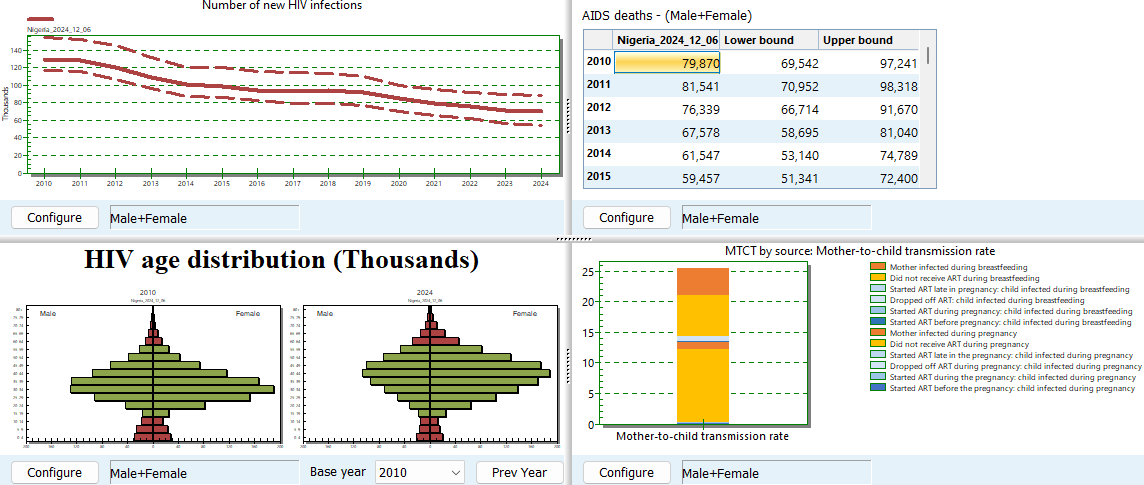 Modules > AIM > Résultats
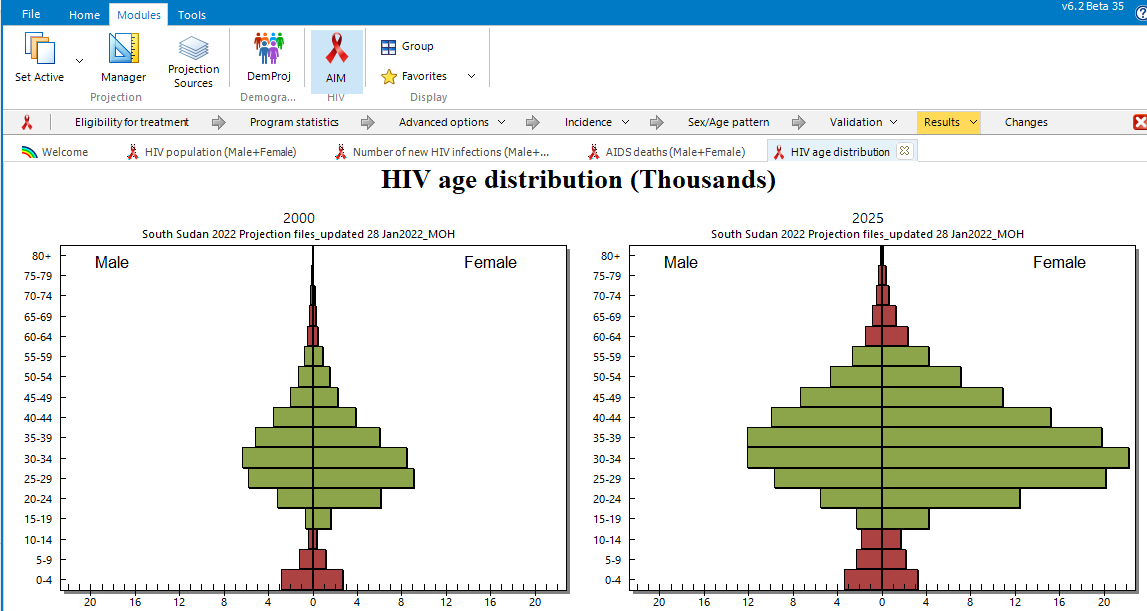 Onglet: Résultats
Vous pouvez afficher un nouveau résultat sans fermer la fenêtre du résultat en cours. Accédez à d'autres résultats à l'aide des onglets. Pour fermer tous les onglets, sélectionnez Accueil > Fermer tout
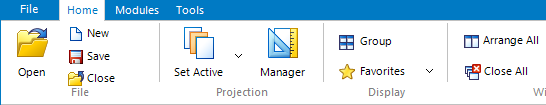 Modules > AIM > Résultats > Population totale, Résumé VIH/SIDA
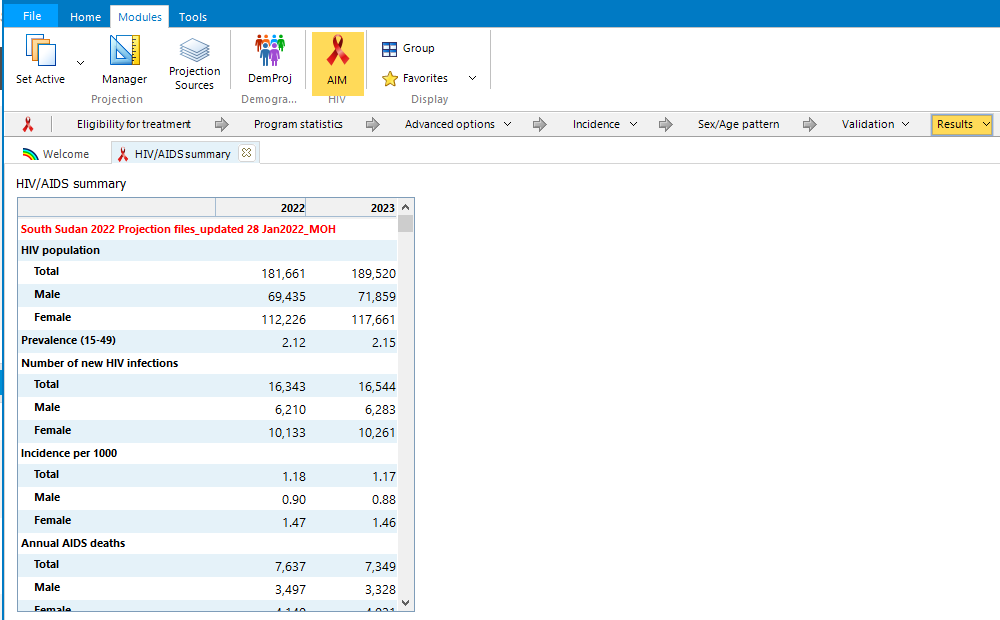 Tableaux récapitulatifs
Toutes les catégories de résultats ont des tableaux récapitulatifs qui incluent tous les indicateurs de la catégorie. Comme pour tous les tableaux Spectrum, vous pouvez 1) faire un clic droit, 2) Copier tout, 3) Coller dans Excel.
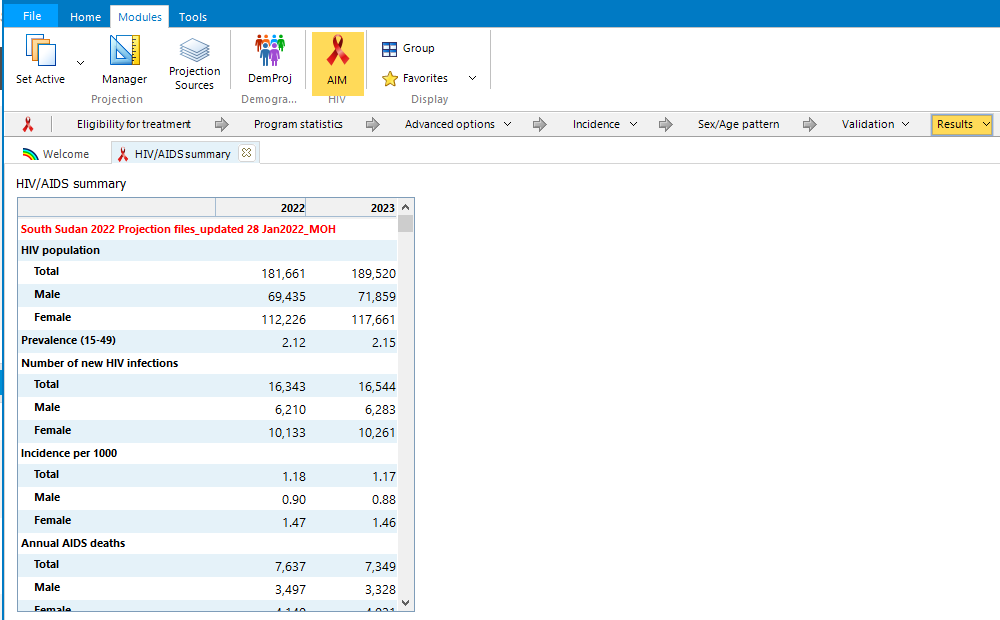 Copier des nombres d'Excel vers Spectrum, et vice versa
D'Excel à Spectrum :Mettez le format de cellule dans Excel comme 'Général' - tout autre format (Nombre, Devise, Comptabilité...) ne sera pas sauvegardé dans Spectrum.

De Spectrum à Excel :
Sélectionnez les cellules à copier. 
Copiez un tableau entier en cliquant avec le bouton droit de la souris dans le tableau et en sélectionnant "Copier tout".
Vous pouvez augmenter les décimales affichées dans Spectrum, et copiées dans Excel, en cliquant avec le bouton droit de la souris dans une ou plusieurs cellules et en "Incrémentant les décimales
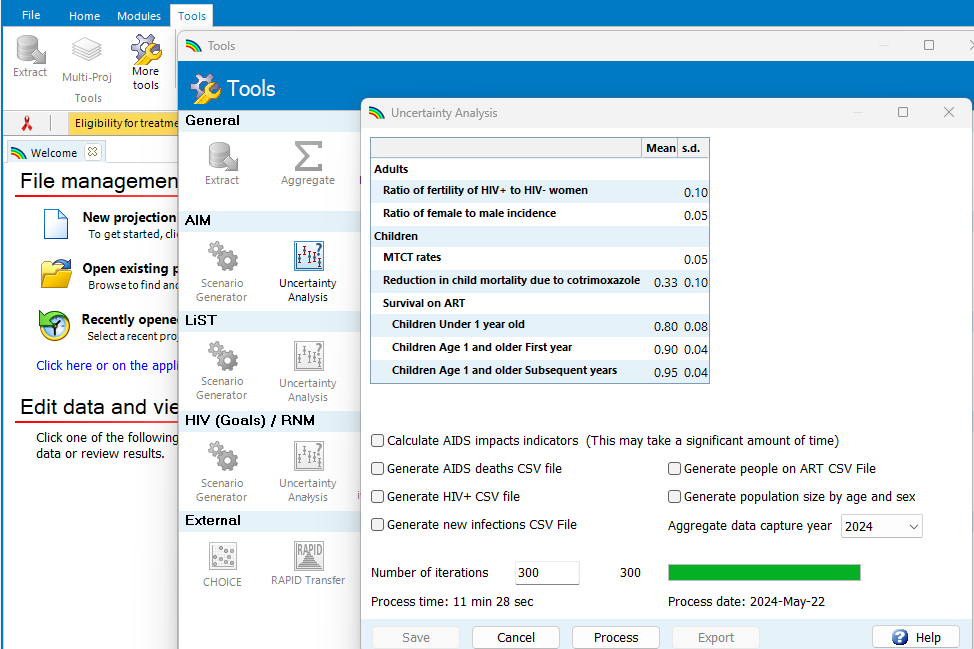 Analyse d'incertitude
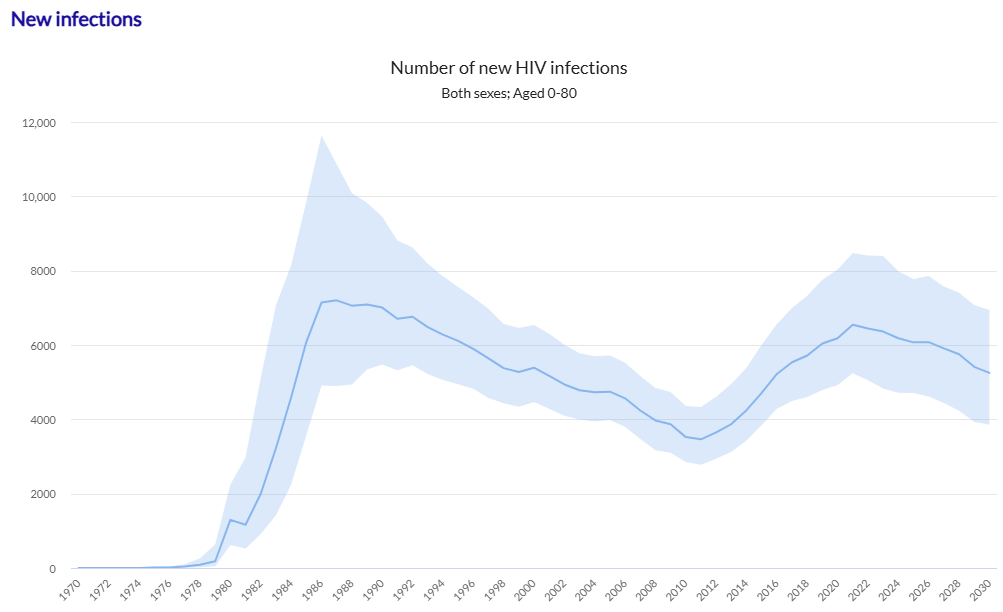 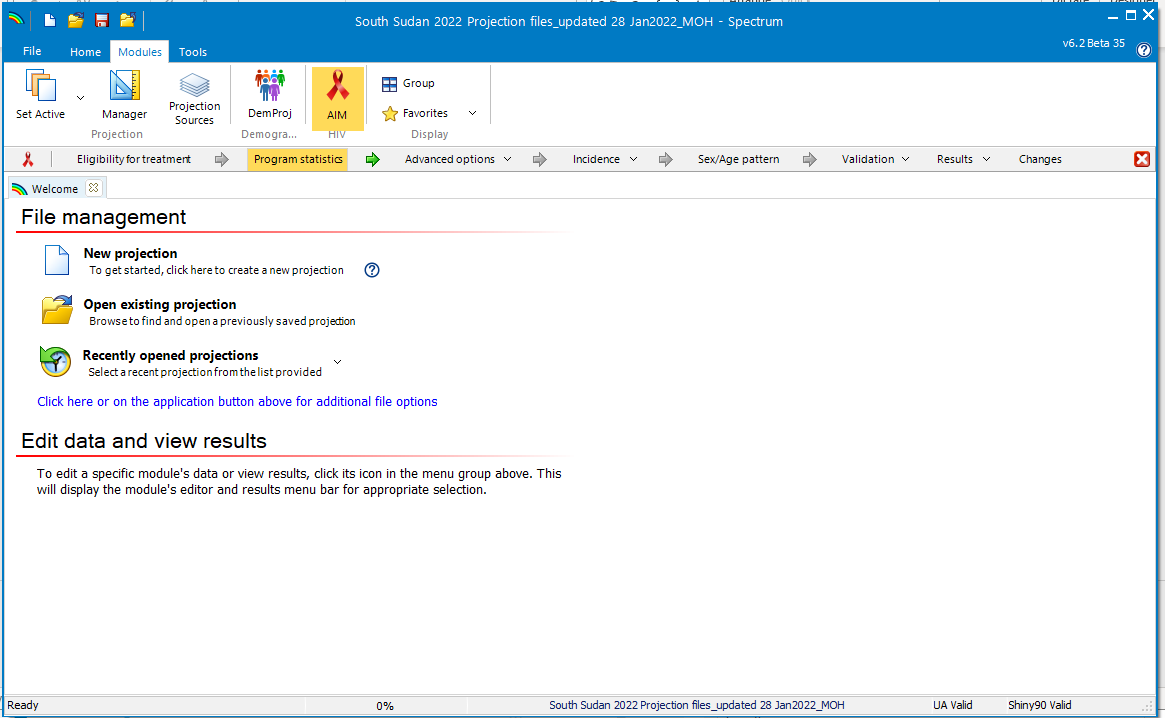 Barre d'état
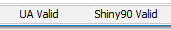 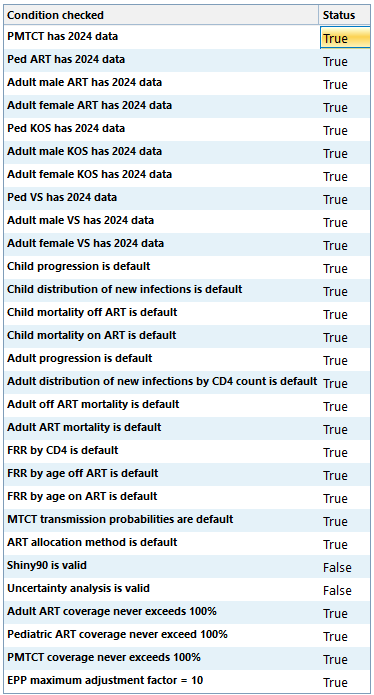 AIM > Validation > Vérifier que le fichier est
 complet
Les données du programme ont été saisies pour 2024 ?
Liste de contrôle
Des modèles par défaut sont-ils utilisés ?
La police rouge indique la valeur personnalisée.
Shiny90 et UA sont valides ?
Couverture < 100 % ?
8
Modules > AIM > Statistiques du programme > PTME
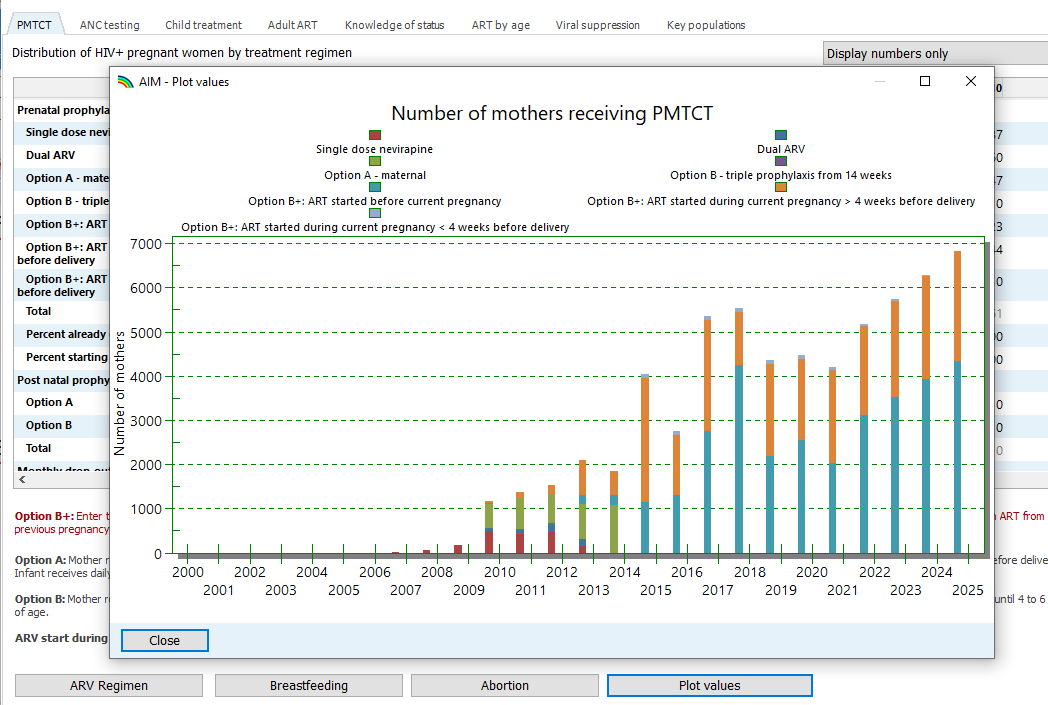 Boutons de tracé
Fichier > Lecture seule
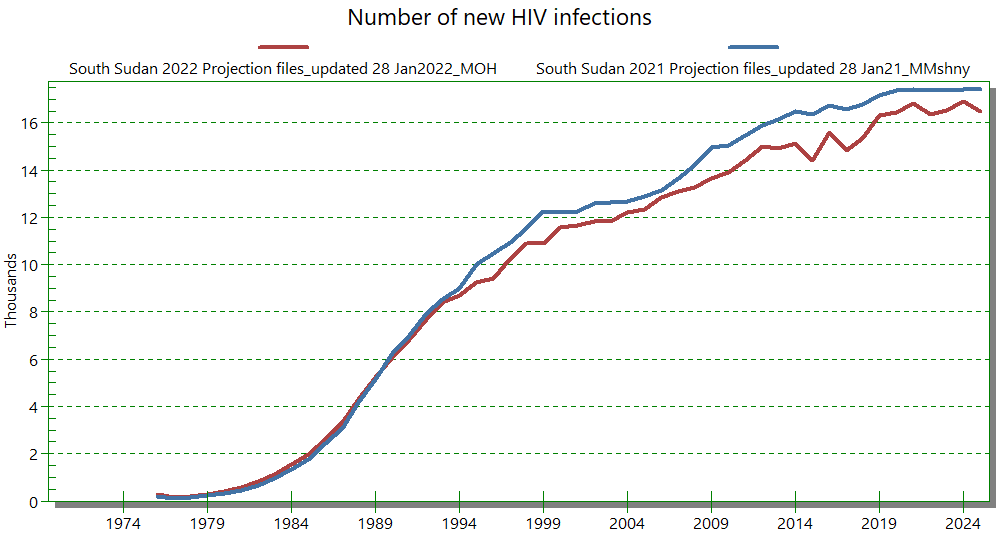 Lecture seule
Ouvrez le fichier de l'année dernière avec "Fichier > Lecture seule". Vous pourrez afficher les estimations 2025 et 2024 sur le même graphique, mais (protégé pour) ne pas modifier le fichier 2024.
Modules > AIM > Statistiques du programme > TAR adulte > Source
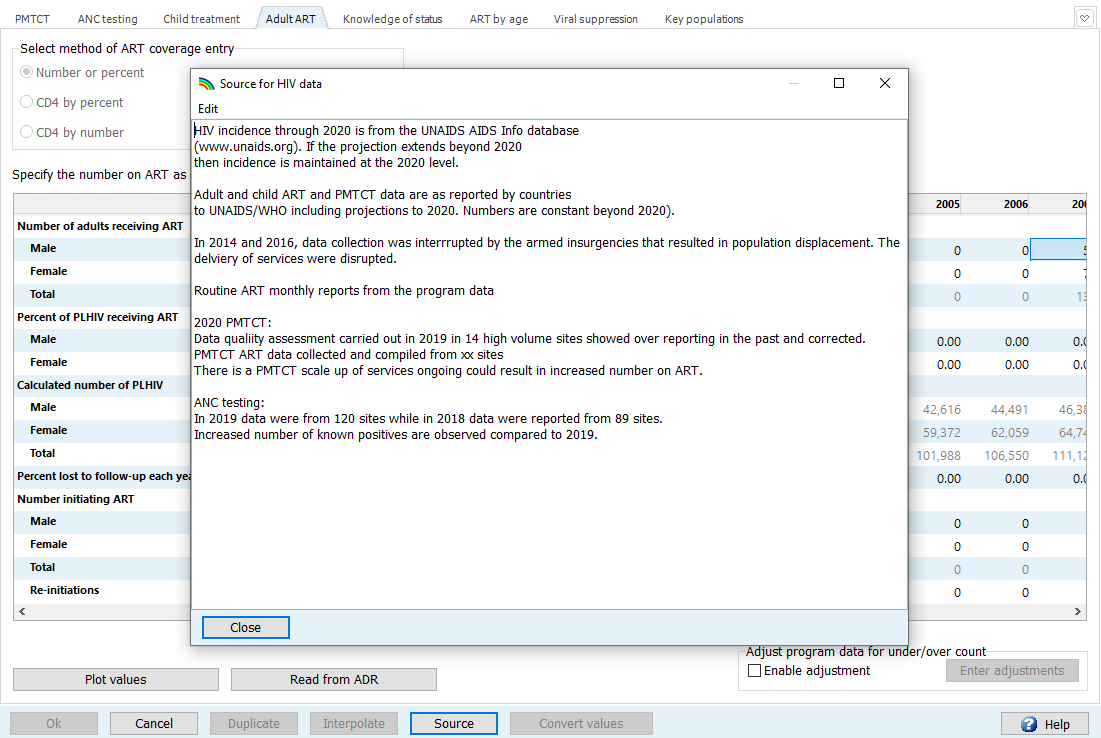 Documentation de base
Modules > Sources de projection
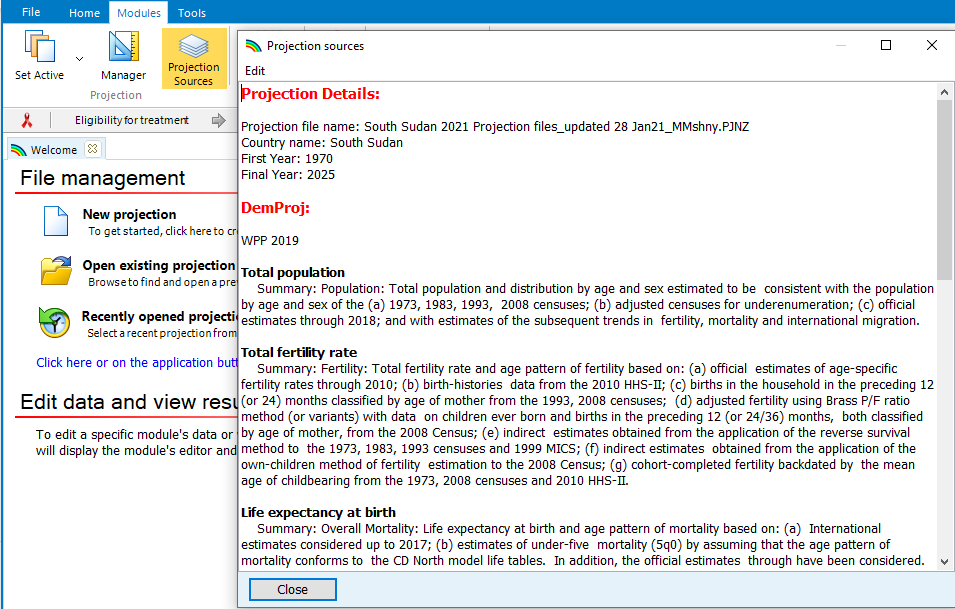 Sources des projections
Modules > AIM > Changements
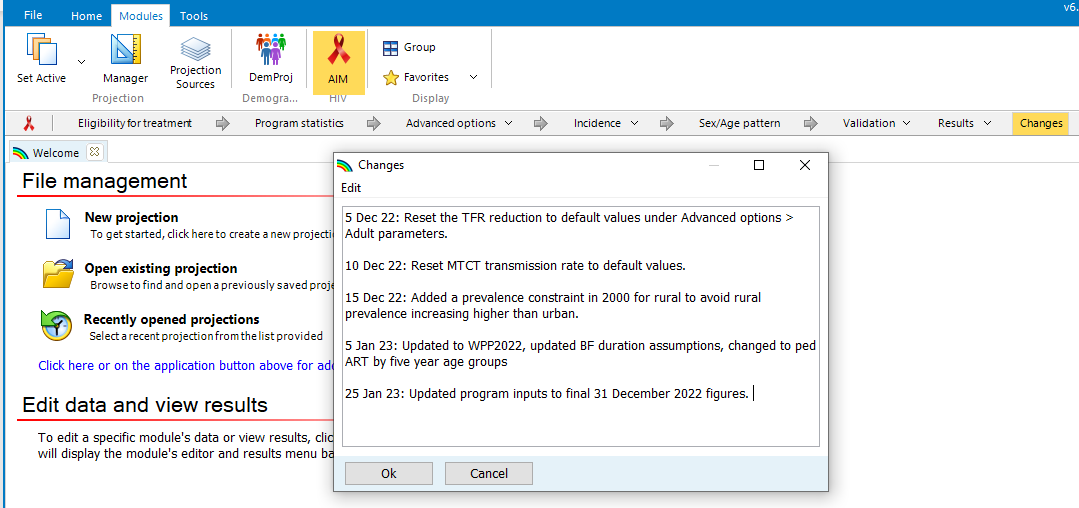 Documenter les changements
Documentez vos changements au fur et à mesure que vous travaillez sur votre dossier.
Analyse d'incertitude
Agrégat
Incertitude globale
Outil d'estimation des districts*
Estimations pour le district de Naomi (épidémies généralisées)
Surveillance mondiale du sida (GAM)
Extrait
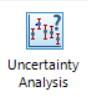 Autres outils* Options pour les estimations infranationales.FastTrackCities-Modelling-Guidance_En_Nov2023.pdf (en anglais)
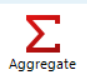 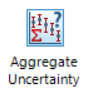 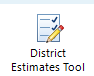 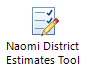 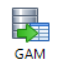 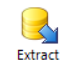